Эффективность сферы обращения с отходами.
Акценты при разработке территориальных схем
Докладчик:
Председатель комитета природных ресурсов и экологии Волгоградской области П.В.Вергун
Комитет природных ресурсов и экологии Волгоградской области
Эффективность системы обращения с ТКО
Выбор метода привлечения инвестиций
Разработка территориальной схемы

построение оптимальной модели размещения объектов инфраструктуры и логистики вывоза ТКО
выбор технологии переработки с учетом специфики региона
Достижение определенной нормы утилизации и обезвреживания при минимальной стоимости
Минимально возможный размер дотаций бюджетов/экосбора
Минимальное возможные тарифы на услуги
Определение метода привлечения инвесторов
Варианты взаимодействия власти и бизнеса
1. Орган власти строит/покупает объекты и технику, передавая в эксплуатацию коммерческой организации (вкладывает средства в некапитальные расходы)
2. Орган власти заключает концессионные соглашения, давая гарантии возврата инвестиций
3. Орган власти привлекает инвесторов без бюджетных гарантий, обязательств
Определение метода привлечения инвесторов
Территориальная схема
До введения
После введения
Оптимальная форма привлечения инвесторов
Концессионное соглашение
Инвестиционное соглашение (за исключением регионов с низкой плотностью населения)
Необходимость бюджетных обязательств
есть
отсутствует
Размер тарифа
высокий 
(Низкая конкуренция)
ниже
Нормативно-правовые основы заключения инвестиционного соглашения
Система нормативных правовых актов
Нормативный правовой акт
Сфера регулирования
Уровень регулирования
Закон Российской Федерации «Об инвестиционной деятельности в РСФСР» №1488-1 от 26.06.1991
определяет общие правовые основания инвестиционной деятельности
Федеральный
Федеральный закон «Об инвестиционной деятельности в Российской Федерации, осуществляемой в форме капитальных вложений» №39-ФЗ от 25.02.1999
определяет права и обязанности субъектов инвестиционной деятельности, порядок привлечения инвестиций, порядок предоставления государственных гарантий на конкурсной основе, формы и методы государственного регулирования инвестиционной деятельности
Нормативно-правовые основы заключения инвестиционного соглашения
Система нормативных правовых актов
Нормативный правовой акт
Сфера регулирования
Уровень регулирования
«О Стратегии социально-экономического развития Н-ской  области до 2025 года»
определяет основные направления развития региона, приоритетные направления вложения инвестиций
Региональный
«О государственной политике Н-ской области в сфере инвестиционной деятельности»
определяют порядок формирования инвестиционных площадок (мест размещения),  порядок предоставления инвестиционных площадок на конкурсной основе, приоритетные направления инвестиционной деятельности, порядок учета, согласования и сопровождения органами исполнительной власти инвестиционных проектов, формы и условия государственной поддержки инвестиционной деятельности на территории региона, порядок предоставления государственной поддержки инвесторов )
Нормативно-правовые основы заключения инвестиционного соглашения
Система нормативных правовых актов
Нормативный правовой акт
Сфера регулирования
Уровень регулирования
«Об утверждении Порядка формирования и ведения реестра приоритетных региональных инвестиционных проектов»
определяет орган, уполномоченный по ведению реестра, определяет порядок и сроки рассмотрения заявок с приложением паспорта инвестиционного проекта и бизнес-плана (технико-экономического обоснования) и финансовой модели инвестиционного проекта, определяет порядок и условия включения инвестиционного проекта в реестр
Региональный
Нормативно-правовые основы заключения инвестиционного соглашения
Система нормативных правовых актов
Нормативный правовой акт
Сфера регулирования
Уровень регулирования
«Об объявлении конкурса на отбор инвестиционных проектов»
определяет критерии отбора инвестиционных проектов (требования к ним) и порядок принятия решений по выбору инвестиционного проекта
Региональный
Нормативно-правовые основы заключения инвестиционного соглашения
Система нормативных правовых актов
Нормативный правовой акт
Сфера регулирования
Уровень регулирования
Инвестиционное соглашение
права и обязанности сторон; объемы, направления и сроки вложения инвестиций; формы государственной поддержки; срок действия инвестиционного соглашения; показатели, которые должны быть достигнуты инвестором в результате реализации инвестиционного проекта и другие условия
Региональный
Определение метода привлечения инвесторов
Практика привлечения инвесторов без бюджетных гарантий, обязательств, дотаций
 (Волгоградская область)
2012-2014
Разработка Терсхемы, стратегии
 Начало реализации инвест проектов
Из 6 необходимых полигонов 2 построены, 3 в стадии проектирования и строительства, 1 – определения инвестора
 3 МСК – проектирование и строительство
Н/В
2016 – сдача в эксплуатацию всех полигонов, 3 из 6 МСК
 2017 – сдача в эксплуатацию всех МСК
2016-2017
Эффективность системы обращения с ТКО
Разработка территориальной схемы
Задача
Цель
Построение оптимальной модели размещения объектов с учетом логистики
Минимально возможная плата за сбор, вывоз и размещение
Выбор оптимальной для региона технологии переработки
Достижение норматива утилизации при минимальном тарифе
Разработка территориальной схемы
Построение эффективной модели
Профессиональный подход
Определение мест размещения полигонов и перегрузок, их мощности, качества
Выбор способа сбора отходов
Подбор спецтехники
Разработка маршрутов и графиков
достижение минимально возможного тарифа (сбор, вывоз, размещение)
Разработка территориальной схемы
Определен общий объем ТКО – около 7,5 млн м куб/год
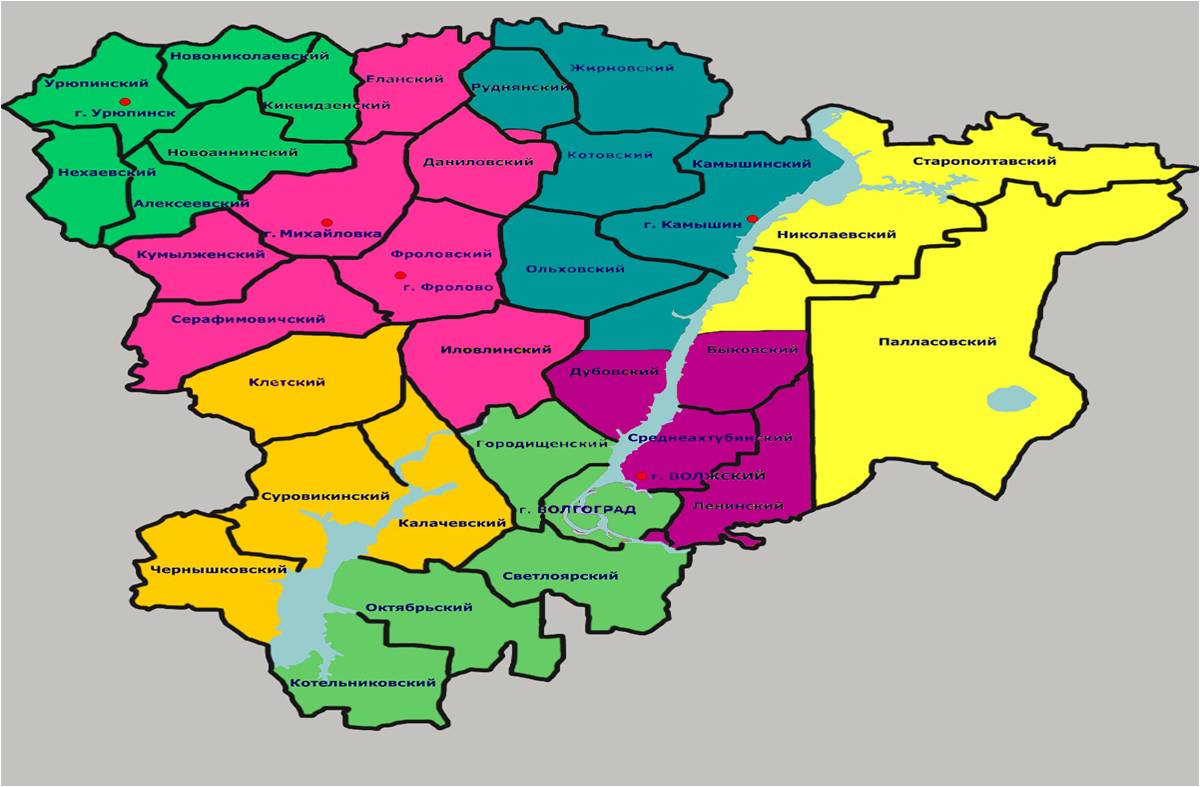 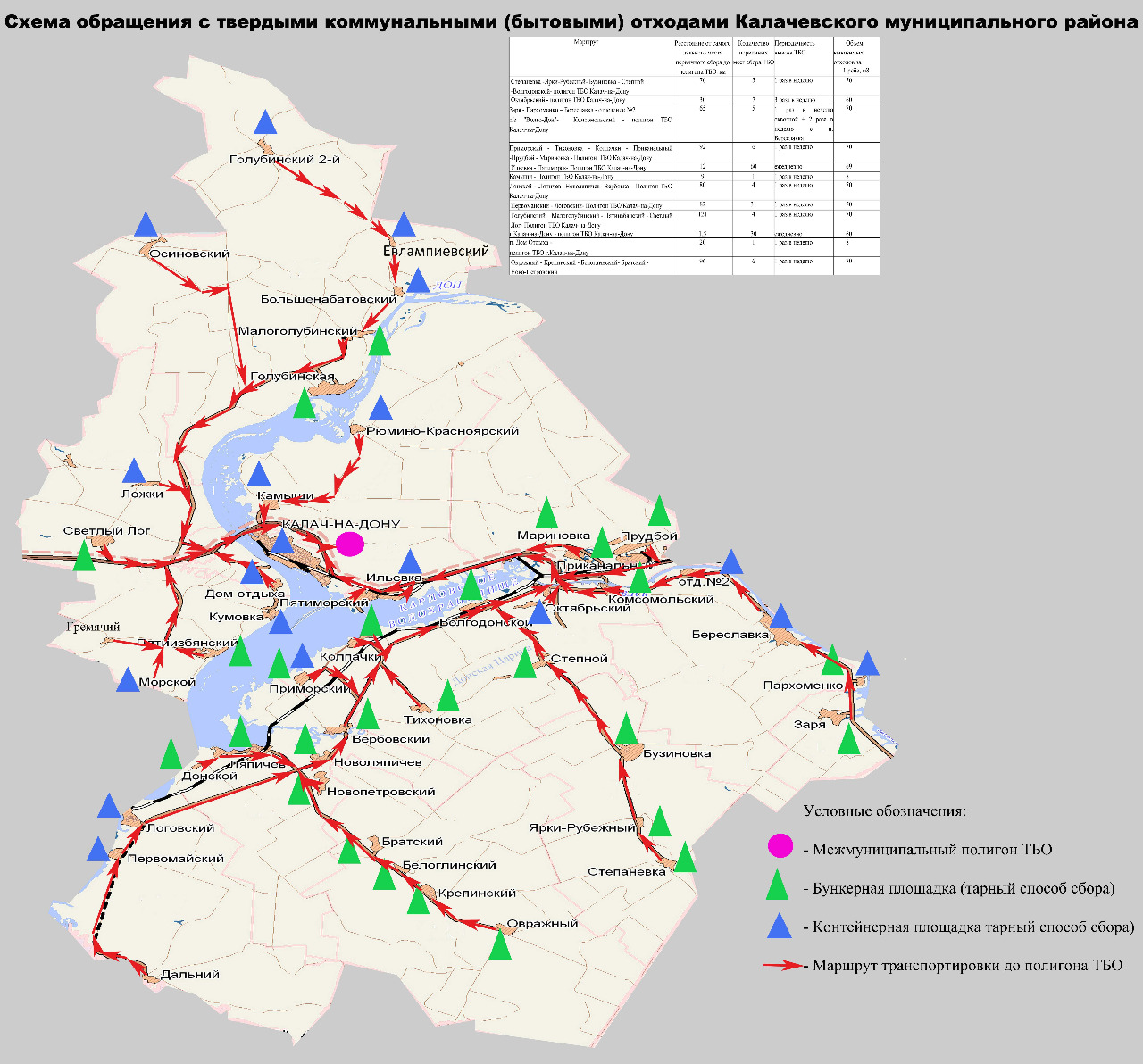 Кластерное деление в сфере обращения с отходами Волгоградской области
Схемы удаления ТКО с территорий населенных пунктов с определением оптимального типа спецтехники
Общая стоимость услуг (сбор,вывоз,размещение) в районах области – около 400 руб/м куб
Разработка территориальной схемы
Выбор технологии переработки
Размер дотаций
Заложена в государственной стратегии РФ, подходит для большинства регионов РФ:
 для достижения норматива утилизации требуется меньше дотаций/ экосбора
 доступные технологии, легко замещающие импортные
 участие малого бизнеса в работе рынка вторсырья стимулирует рост конкуренции и поиск новых технологий переработки
Сырьевая стратегия
 (подготовка вторсырья для использования, использование при производстве товаров)
до 1,5 тыс./тонна
Из-за дороговизны технологии применима в исключительных случаях при:
 дефиците земельных ресурсов
 чрезмерной плотности населения
 невозможности/ нецелесообразности удаления отходов в соседние регионы
Энергетическая стратегия (мусоросжигательные технологии с выработкой электро/тепло энергии и без)
до 10 тыс./тонна
Разработка территориальной схемы
Подготовка вторсырья для использования с минимальной себестоимостью
Оптимальные сортировочные мощности
При одинаковой эффективности, себестоимость 1 тонны составляет 5-20 тыс руб.
Раздельный сбор
 (органика и не органика)
Увеличивает процент отбора и качества вторсырья
 Реально при сущ.жилищных условиях, не повлияет на стоимость вывоза
Определение конкурентных технологий для использования вторсырья в регионе с учетом доставки отходов
Развитие бизнеса в регионе
Минимально возможный размер дотаций/экологического сбора для достижения установленной нормы утилизации
Спасибо за внимание!